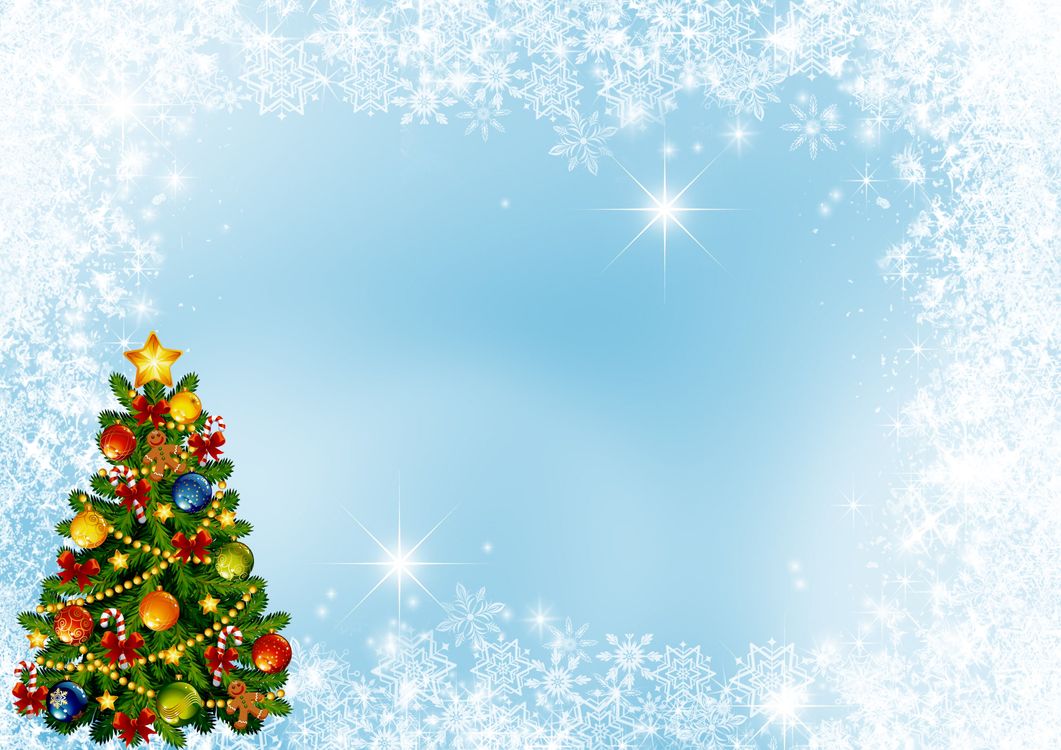 Новогодний сувенир«Рождественский олень»                               автор:   Бакаева  Алина                                                                  Руководитель: Санкина Татьяна Вячеславовна
г. Богородск, 2018
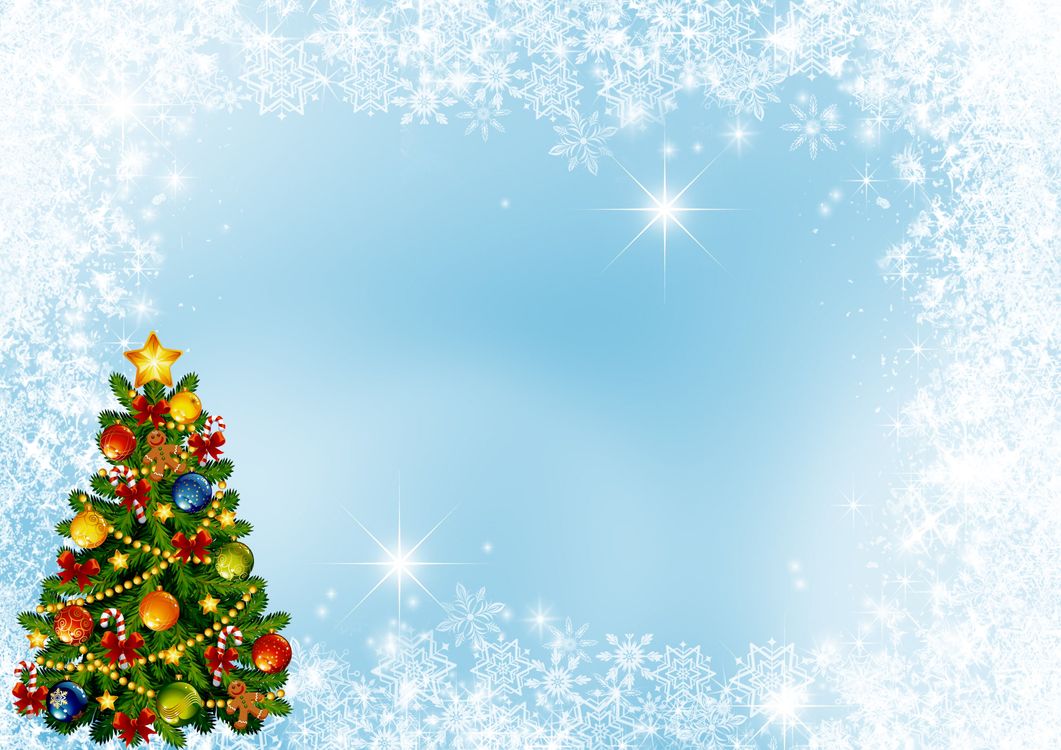 Из белого фетра вырезаем ноги, туловище, голову, уши, хвост.
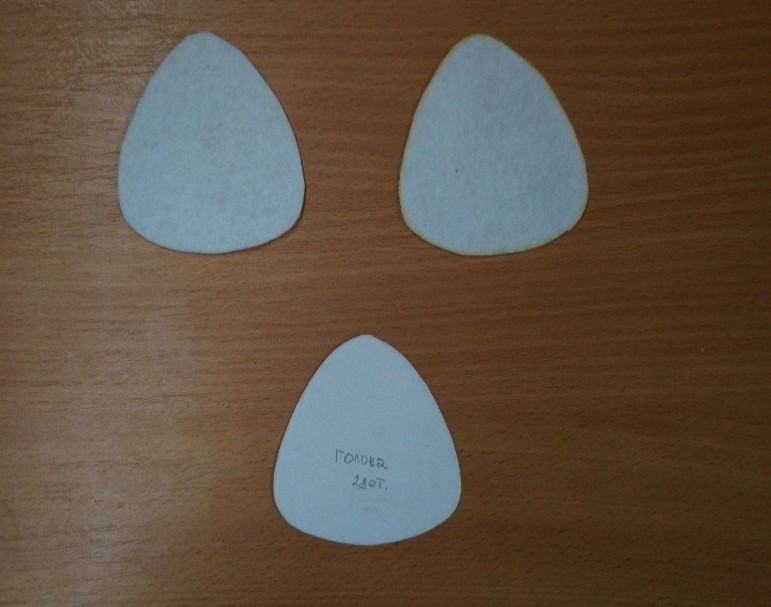 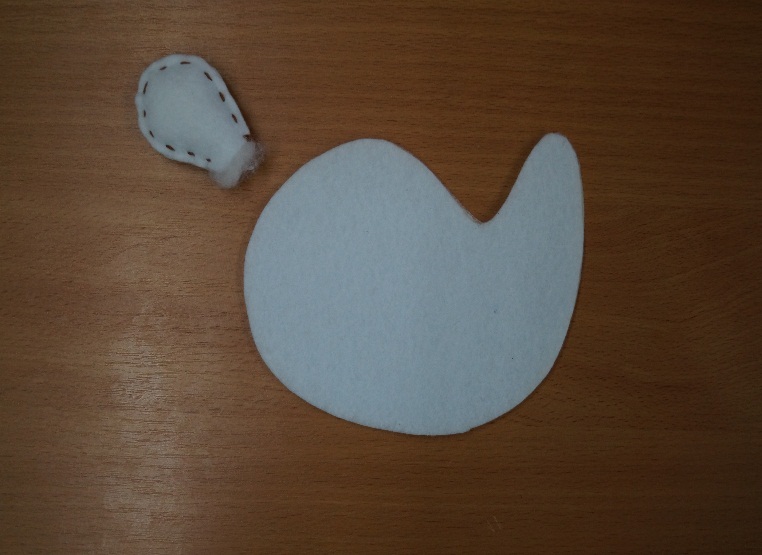 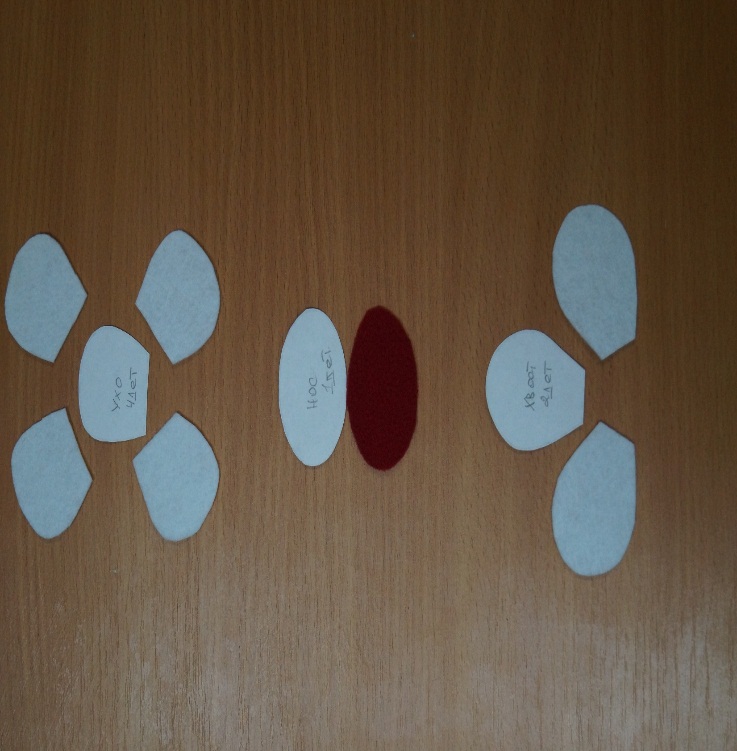 Из темно-коричневого фетра вырезаем копыта.
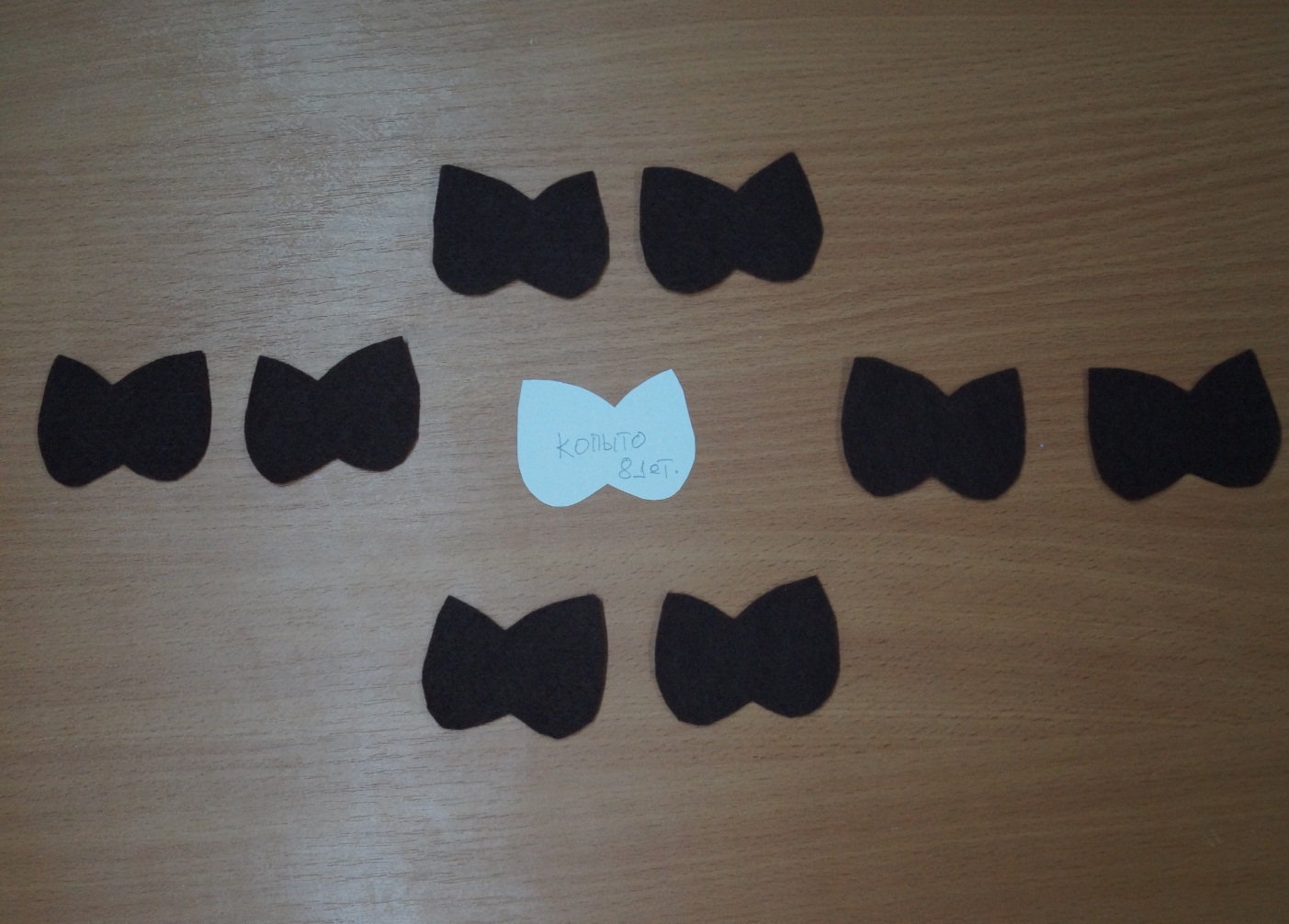 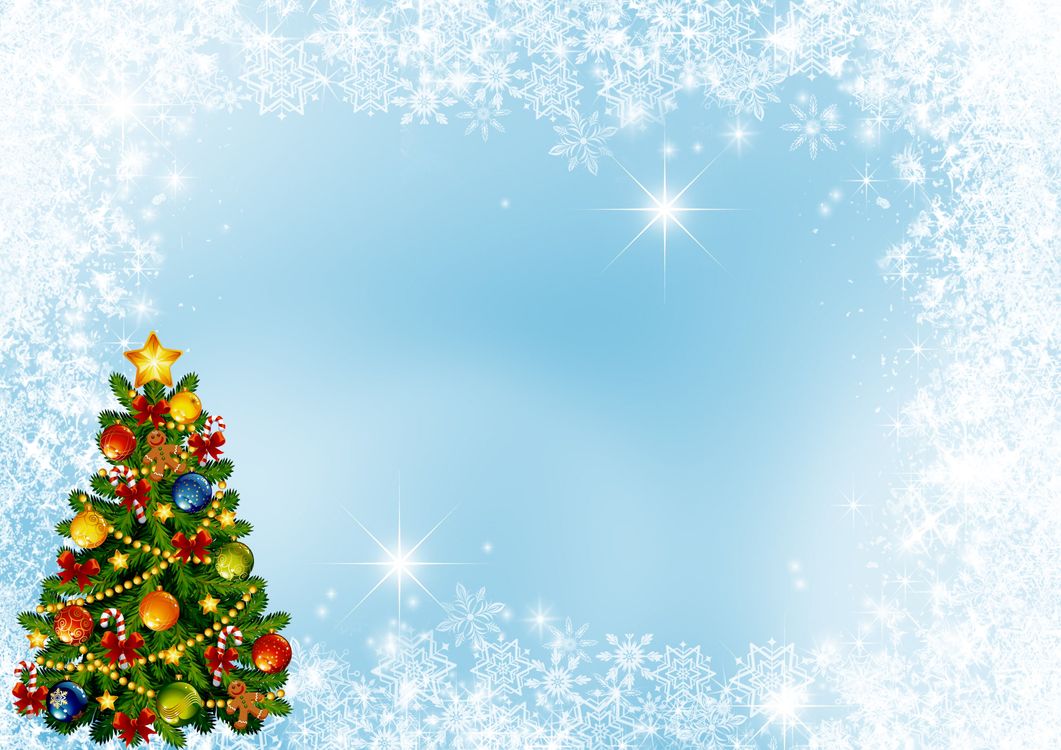 Из светло-коричневого фетра вырезаем рога.
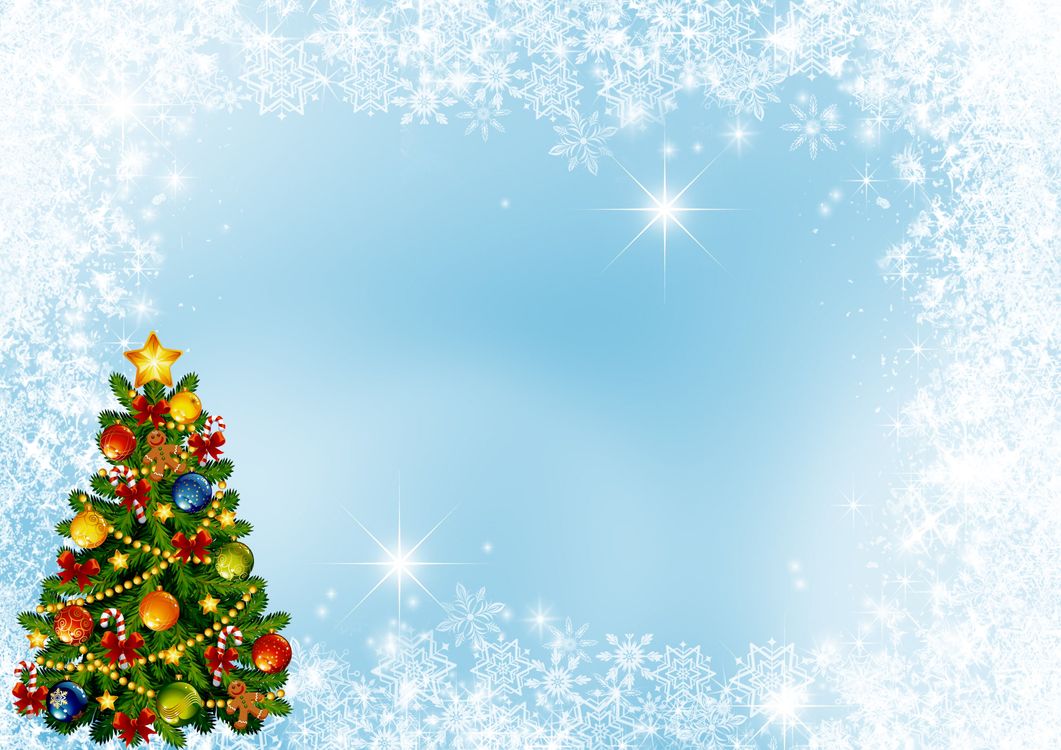 Сшиваем туловище, голову, уши и хвост. Набиваем их.
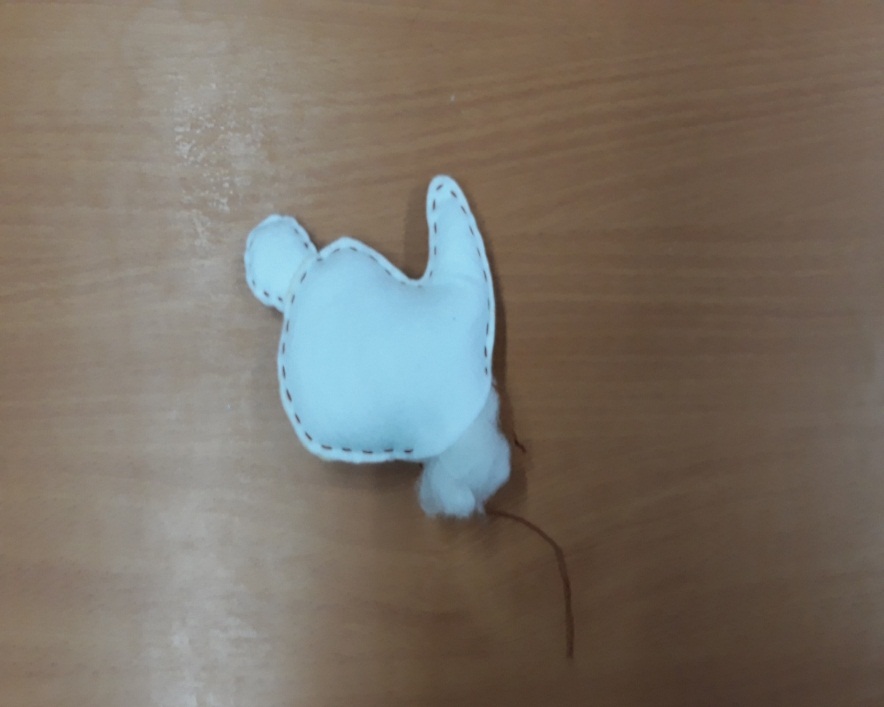 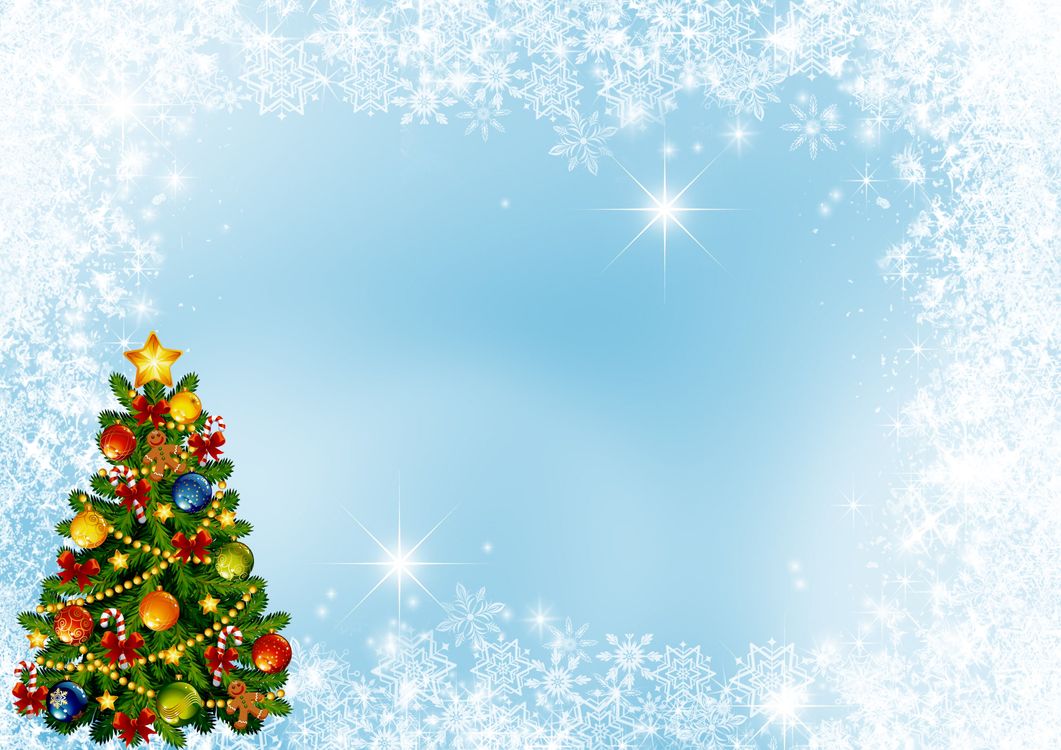 Сшиваем ноги игрушки. Набиваем их.
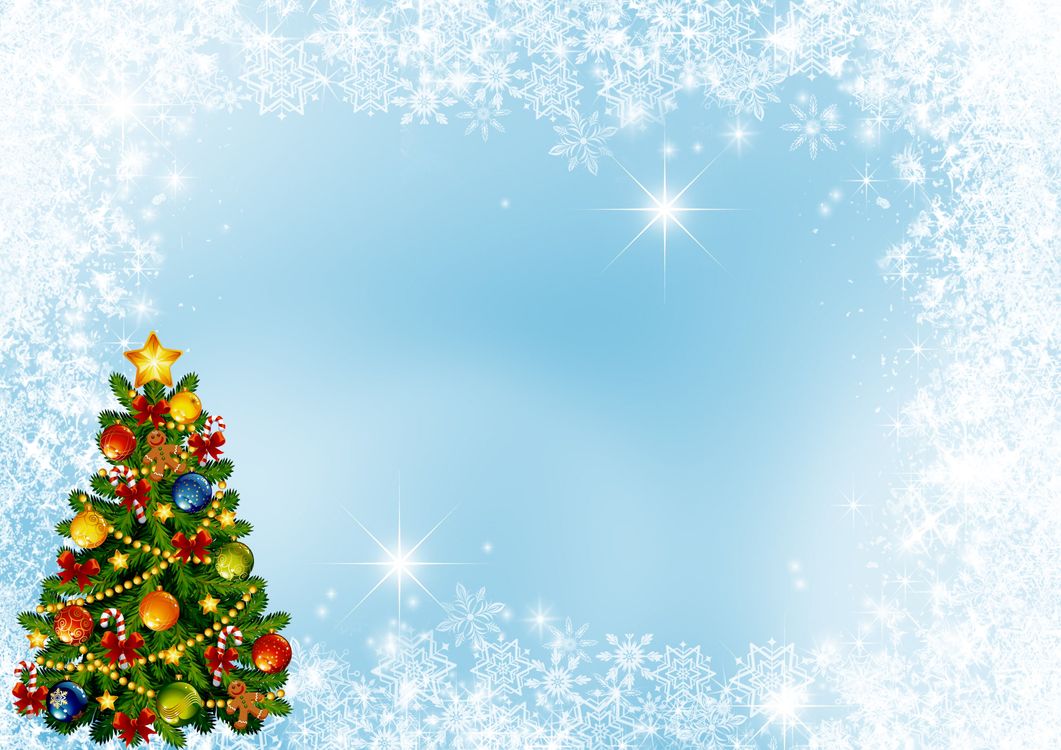 Попарно сшиваем рога.      Набиваем их.
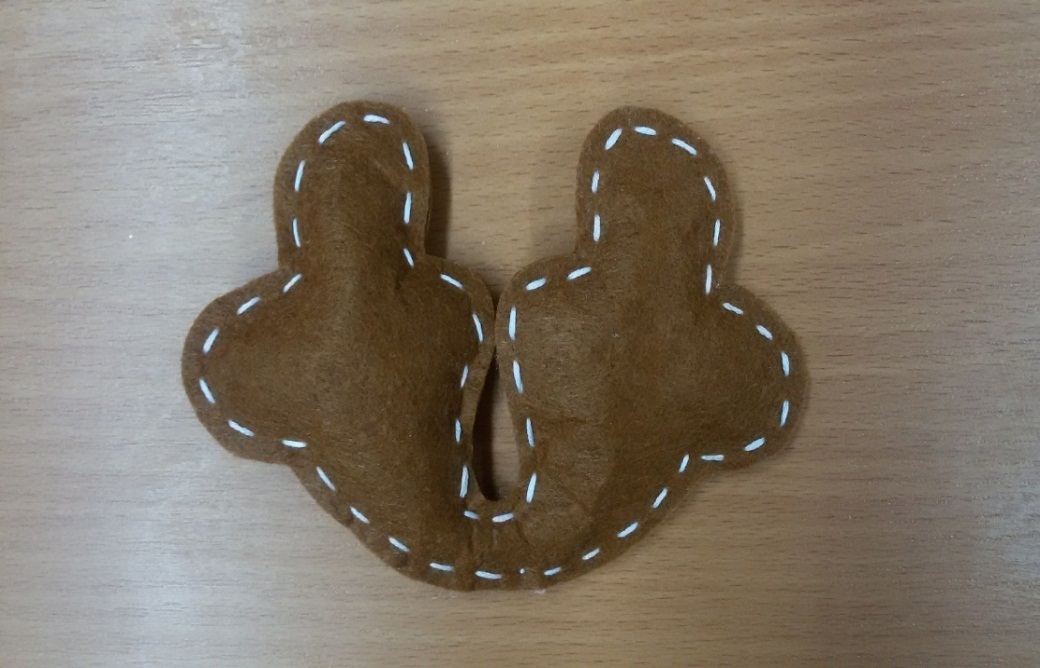 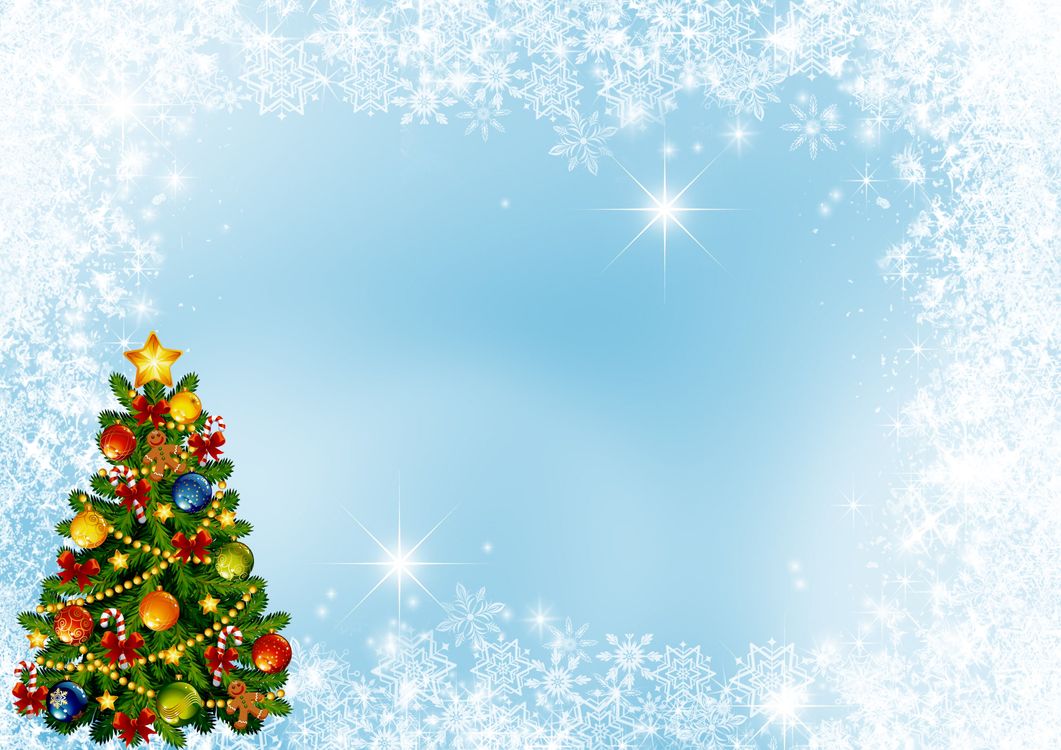 Собираем отдельные детали в игрушку.     К туловищу сверху пришиваем голову.
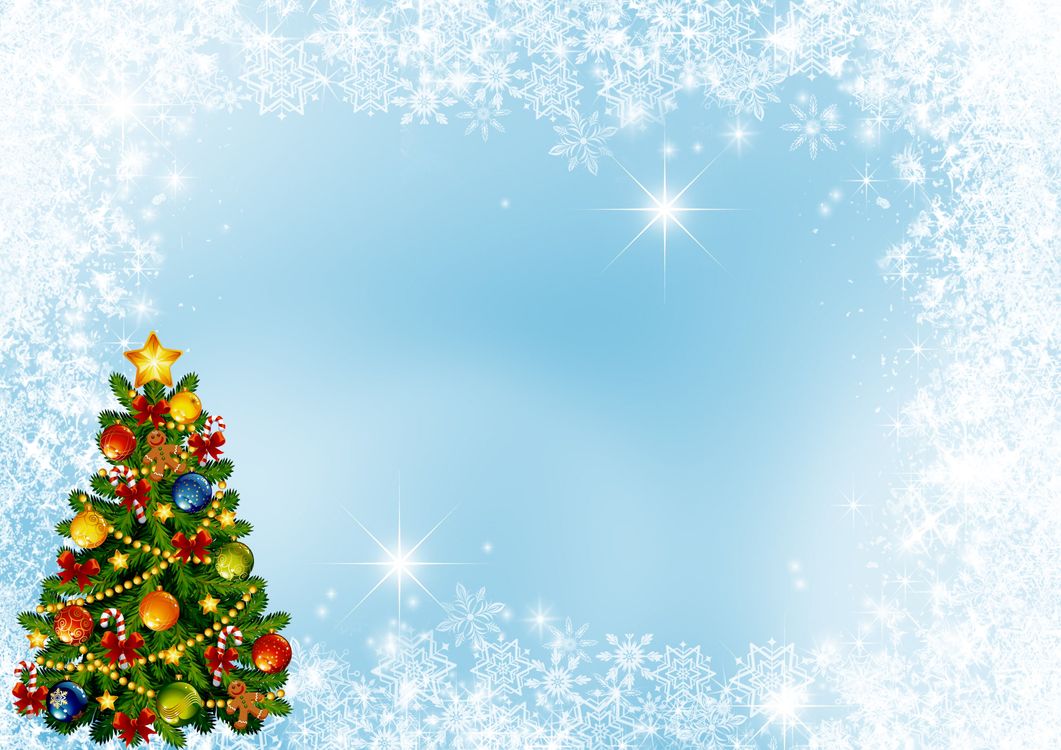 К голове пришиваем рога, уши и нос
Оформляем оленя. Приклеиваем глаза, пришиваем челку.
Расписываем рога акриловой краской.
Тонируем морду и туловище.
Декорируем полубусинами, бантом и бубенцом
Наш «Рождественский олень» готов!
С наступающим Новым годом 2019!